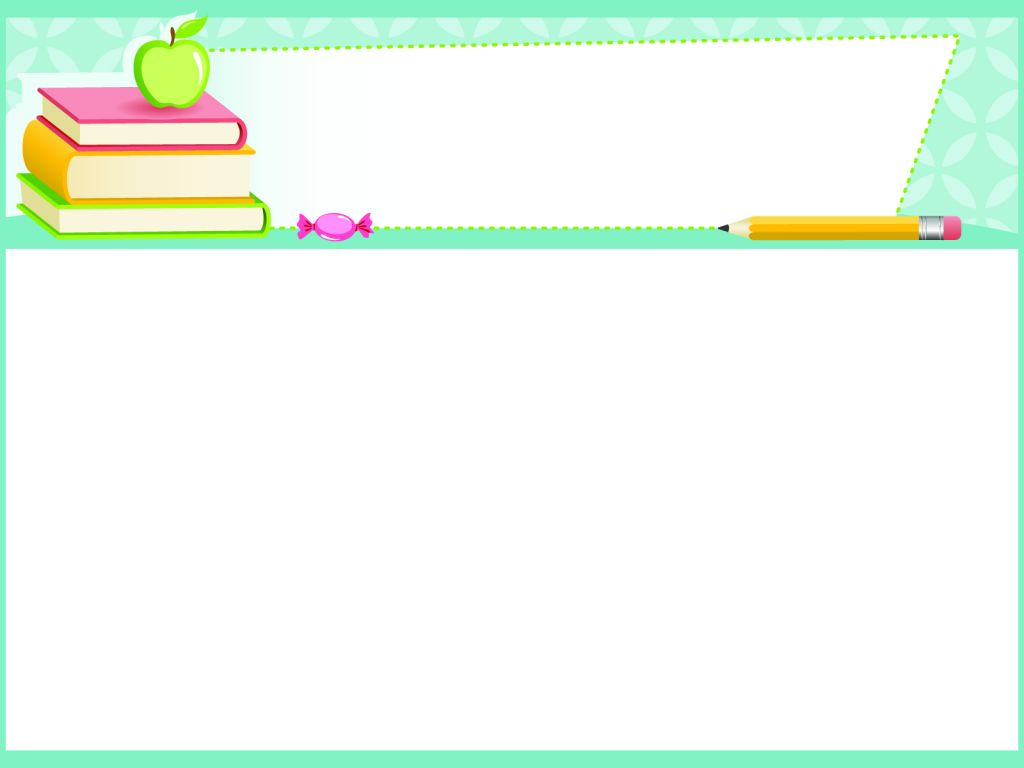 PHÒNG GIÁO DỤC VÀ ĐÀO TẠO
TRƯỜNG TIỂU HỌC HẢI CẢNG
CHÀO MỪNG CÁC EM HỌC SINH ĐẾN VỚI  
MÔN: TIN HỌC LỚP 3
Giáo viên: Võ Thị Sang
Năm học: 2022 - 2023
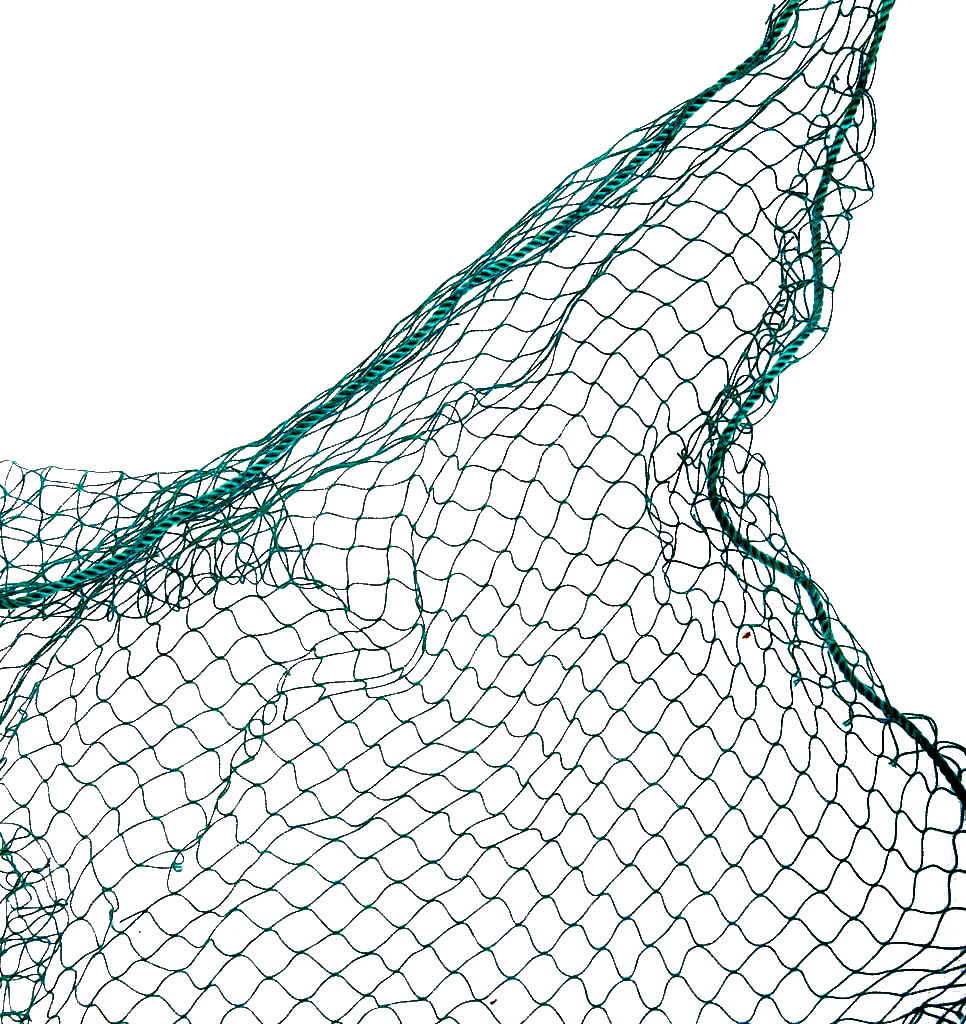 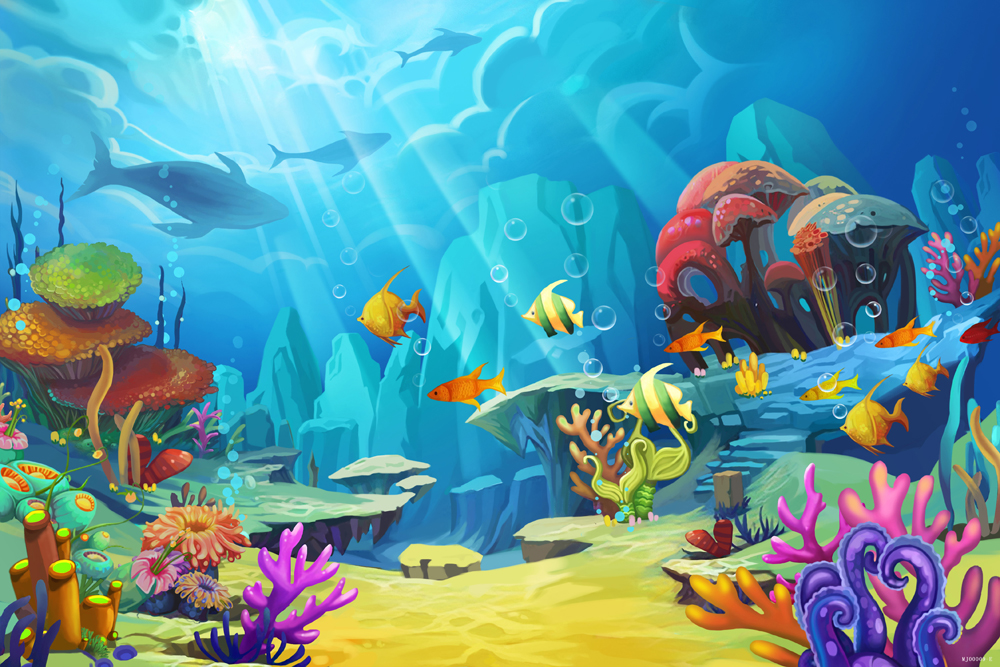 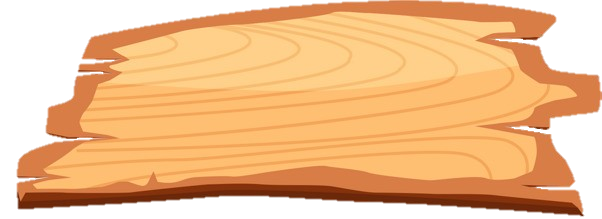 GIẢI CỨU
ĐẠI DƯƠNG
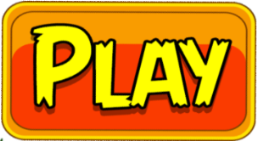 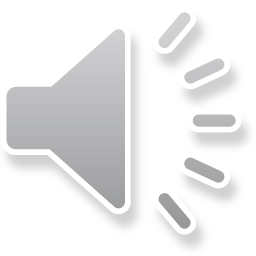 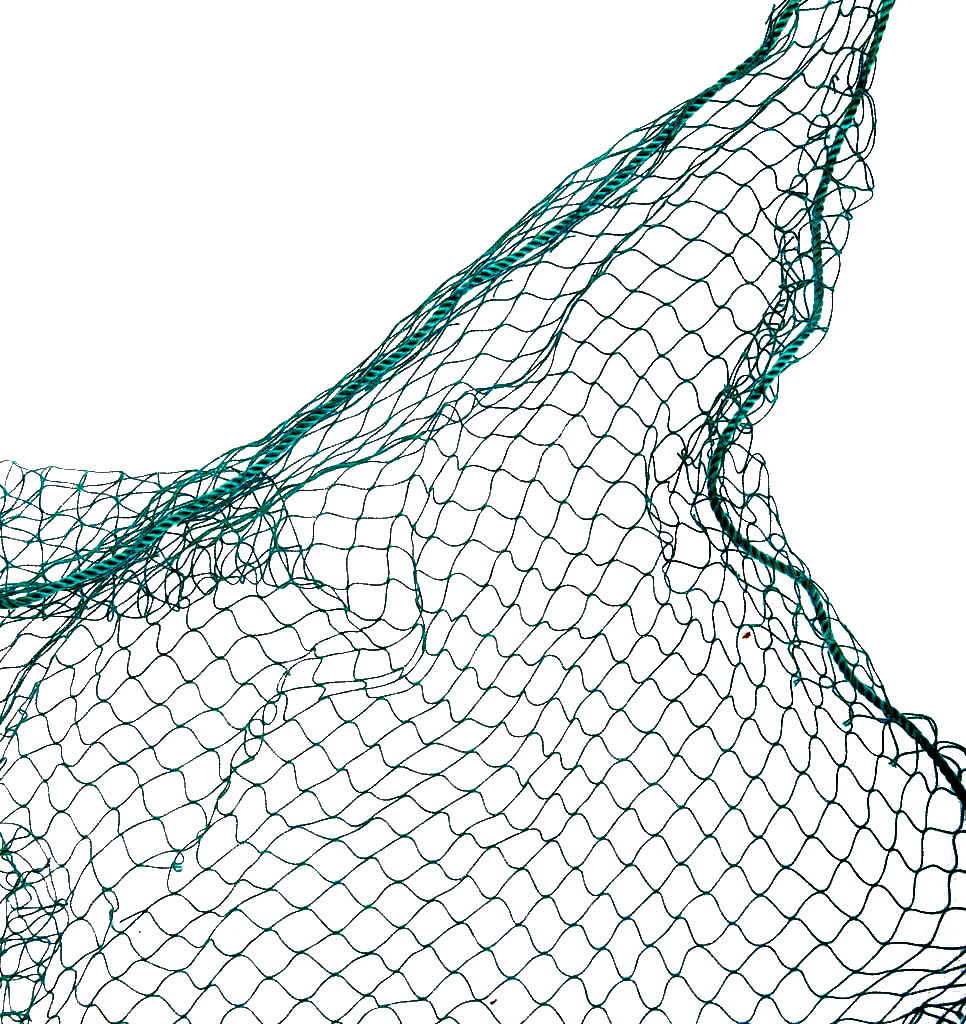 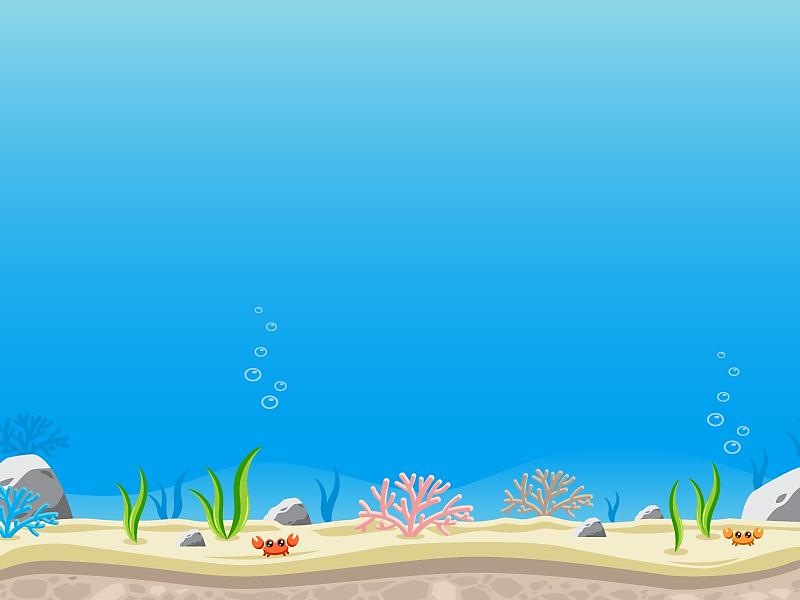 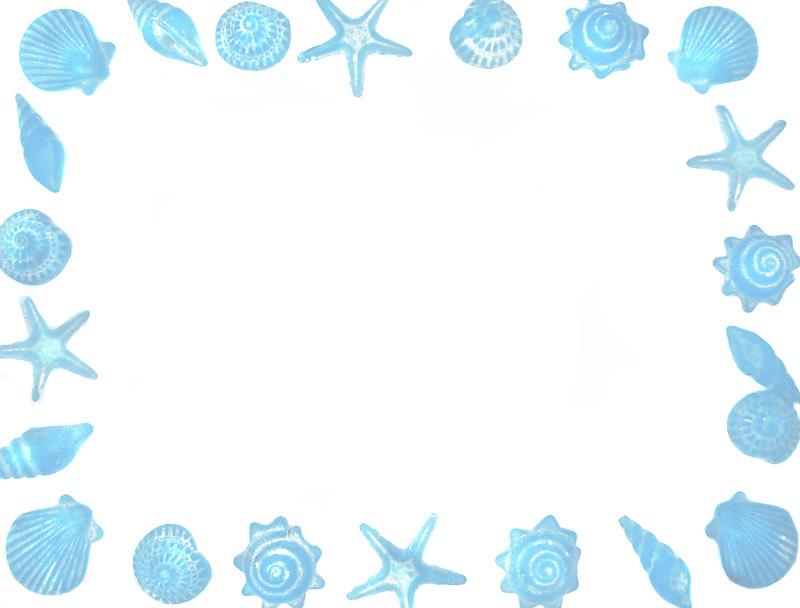 Bắt đầu!
Đâu là thông tin cá nhân hay thông tin gia đình?
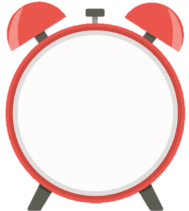 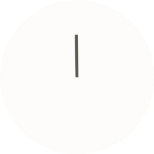 A. Họ và tên
D. Cả 3 đáp án
B. Địa chỉ gia đình
C. Bức ảnh chụp gia đình
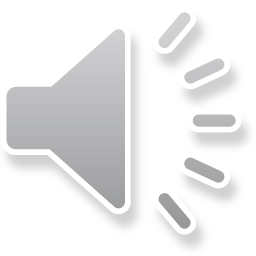 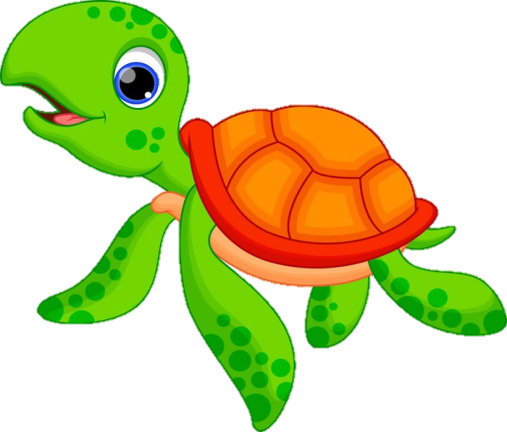 HẾT GIỜ
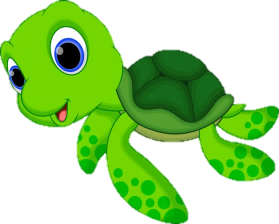 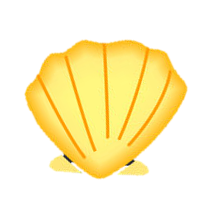 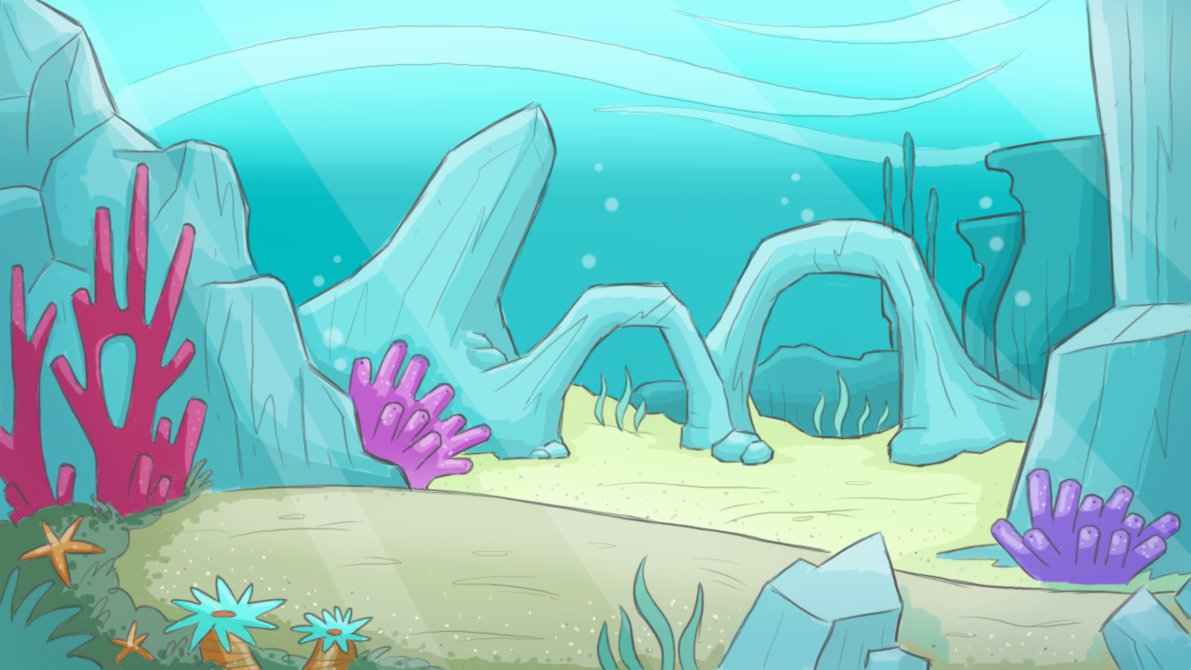 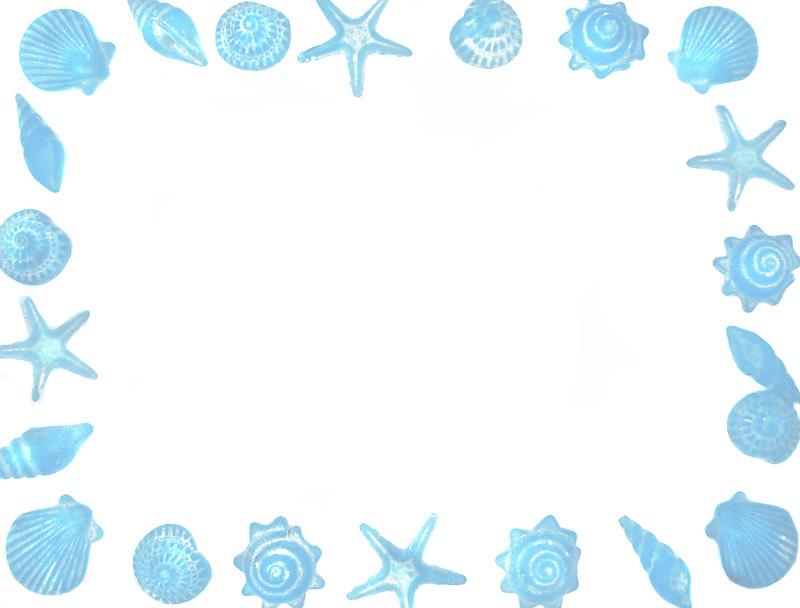 Thông tin cá nhân hay thông tin gia đình có thể lưu trữ trong máy tính không?
Bắt đầu!
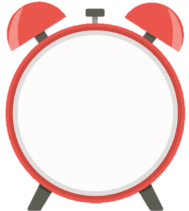 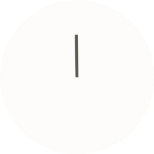 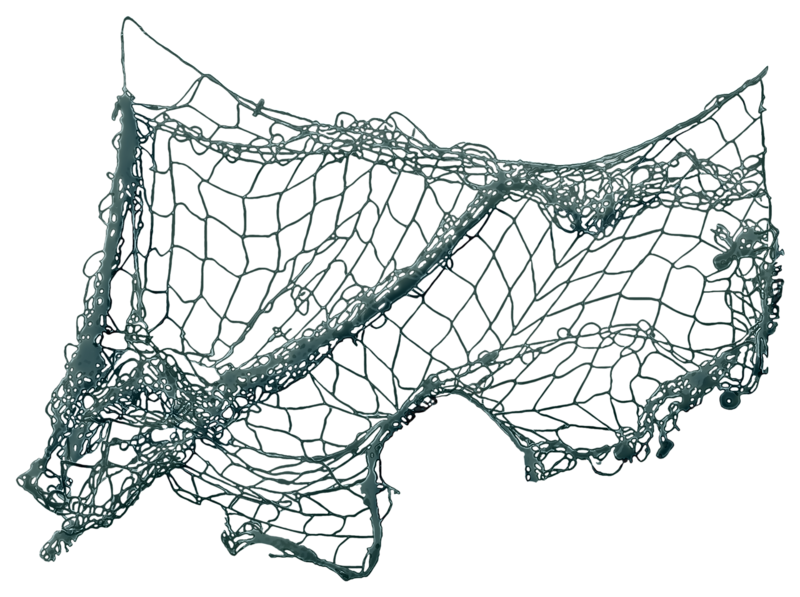 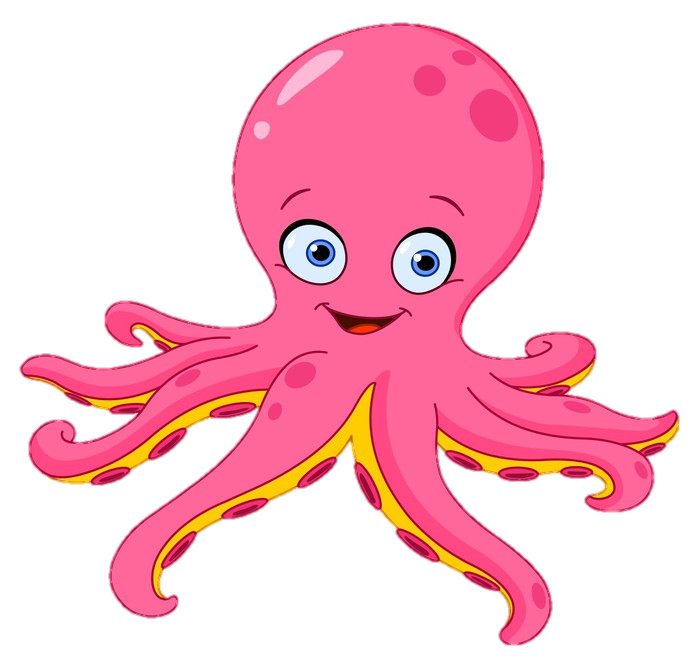 A. Đúng
B. Sai
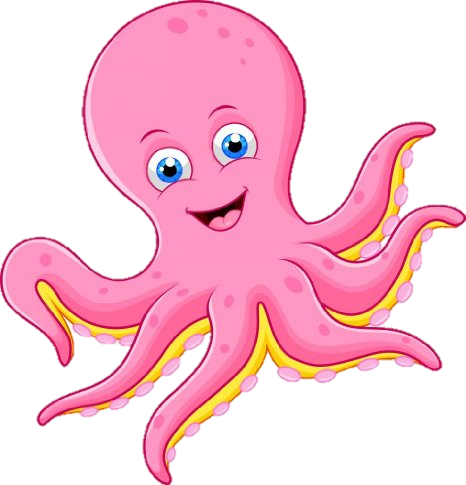 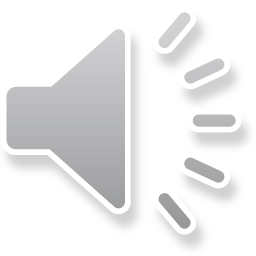 HẾT GIỜ
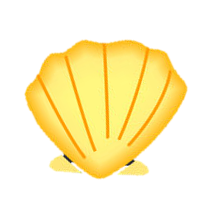 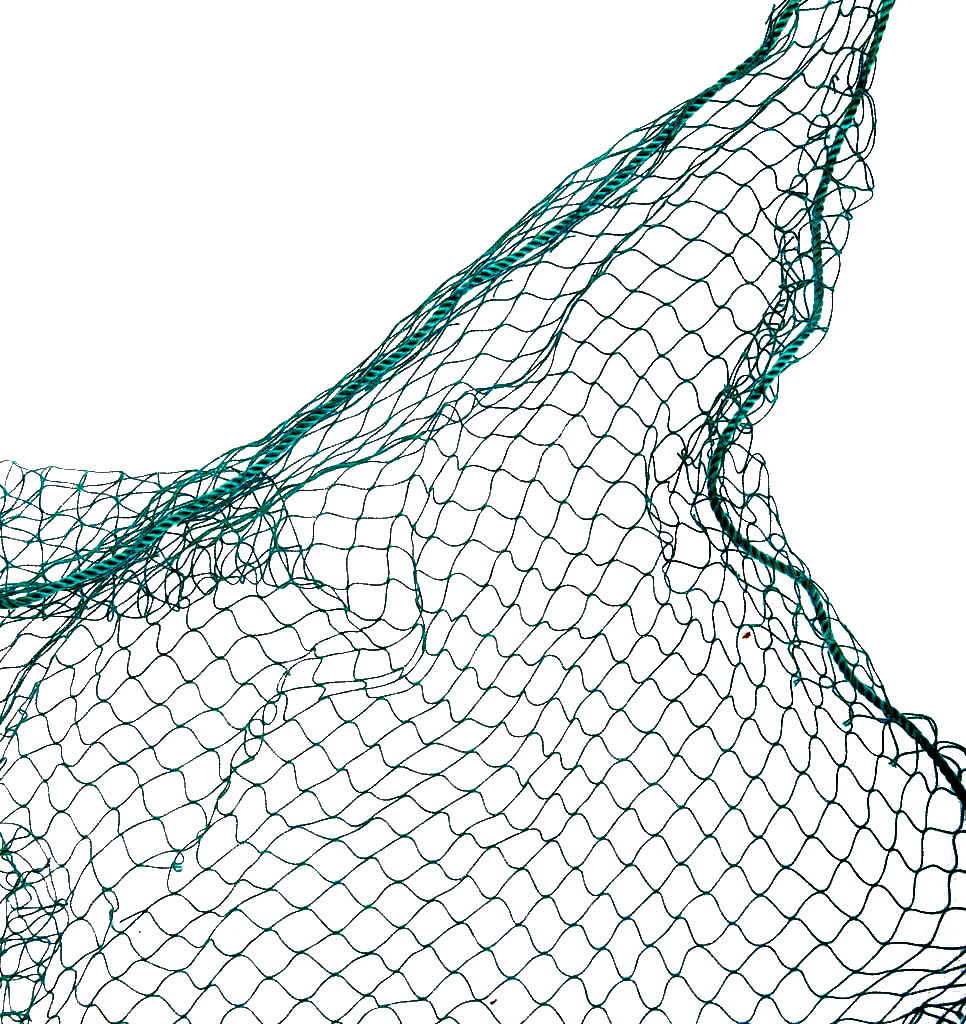 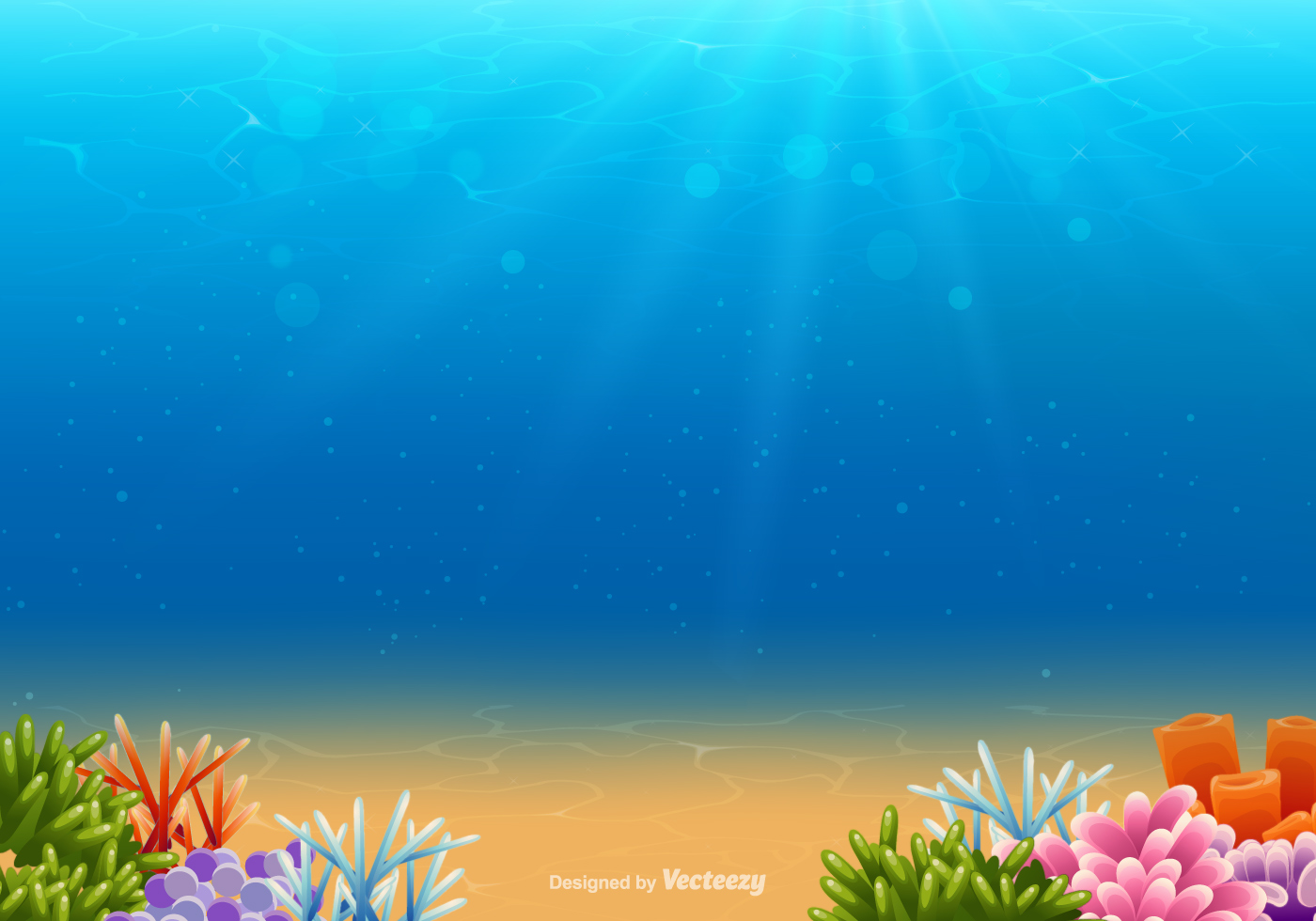 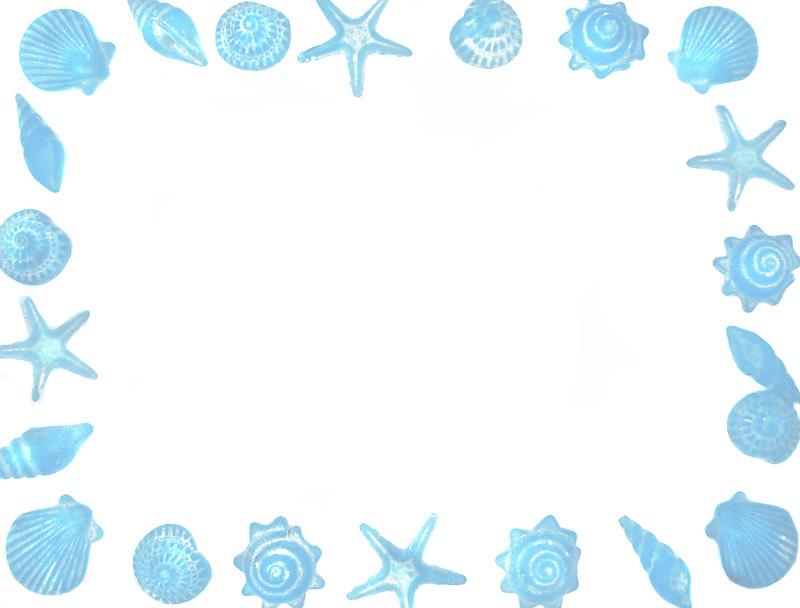 Những ứng dụng nào sau đây được dùng để trao đổi thông tin?
Bắt đầu!
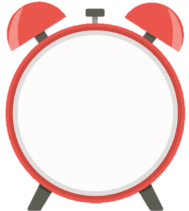 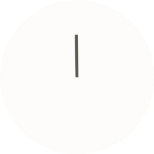 A. Facebook
B. Zalo
D. Tất cả các đáp án
C. Email
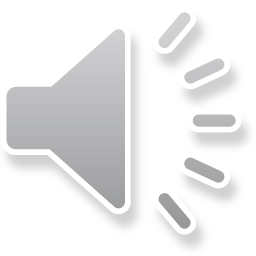 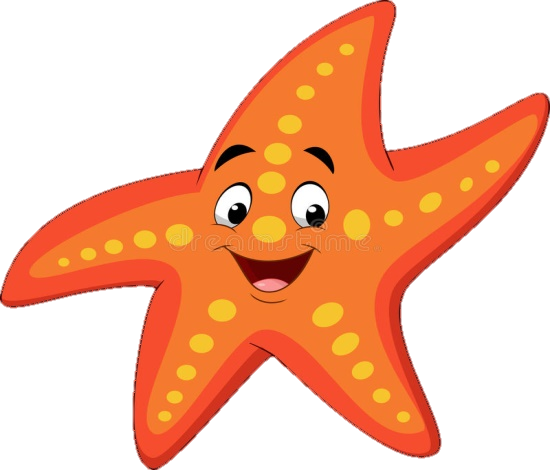 HẾT GIỜ
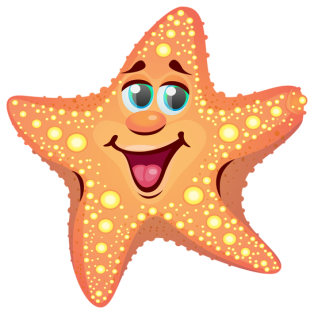 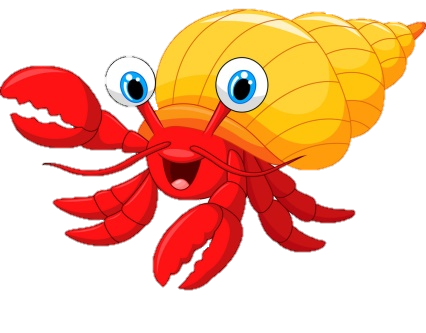 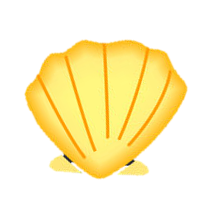 Thứ tư ngày 22 tháng 2 năm 2023
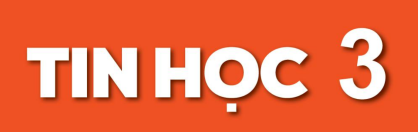 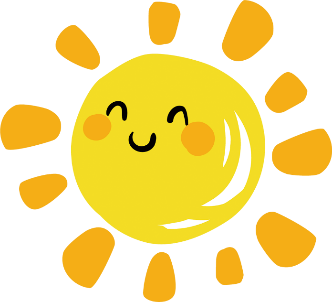 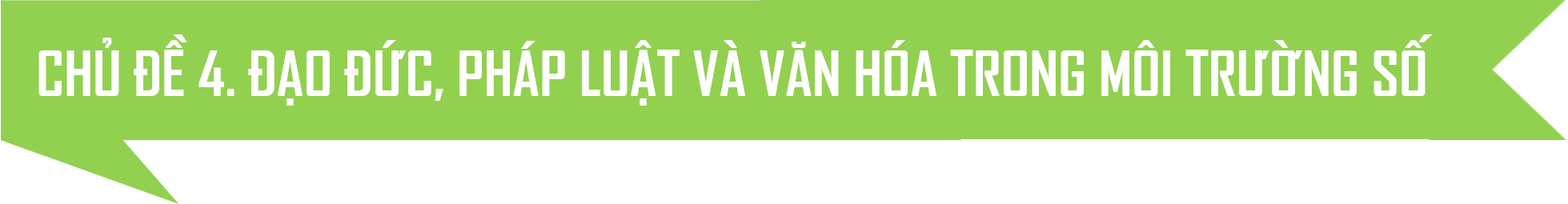 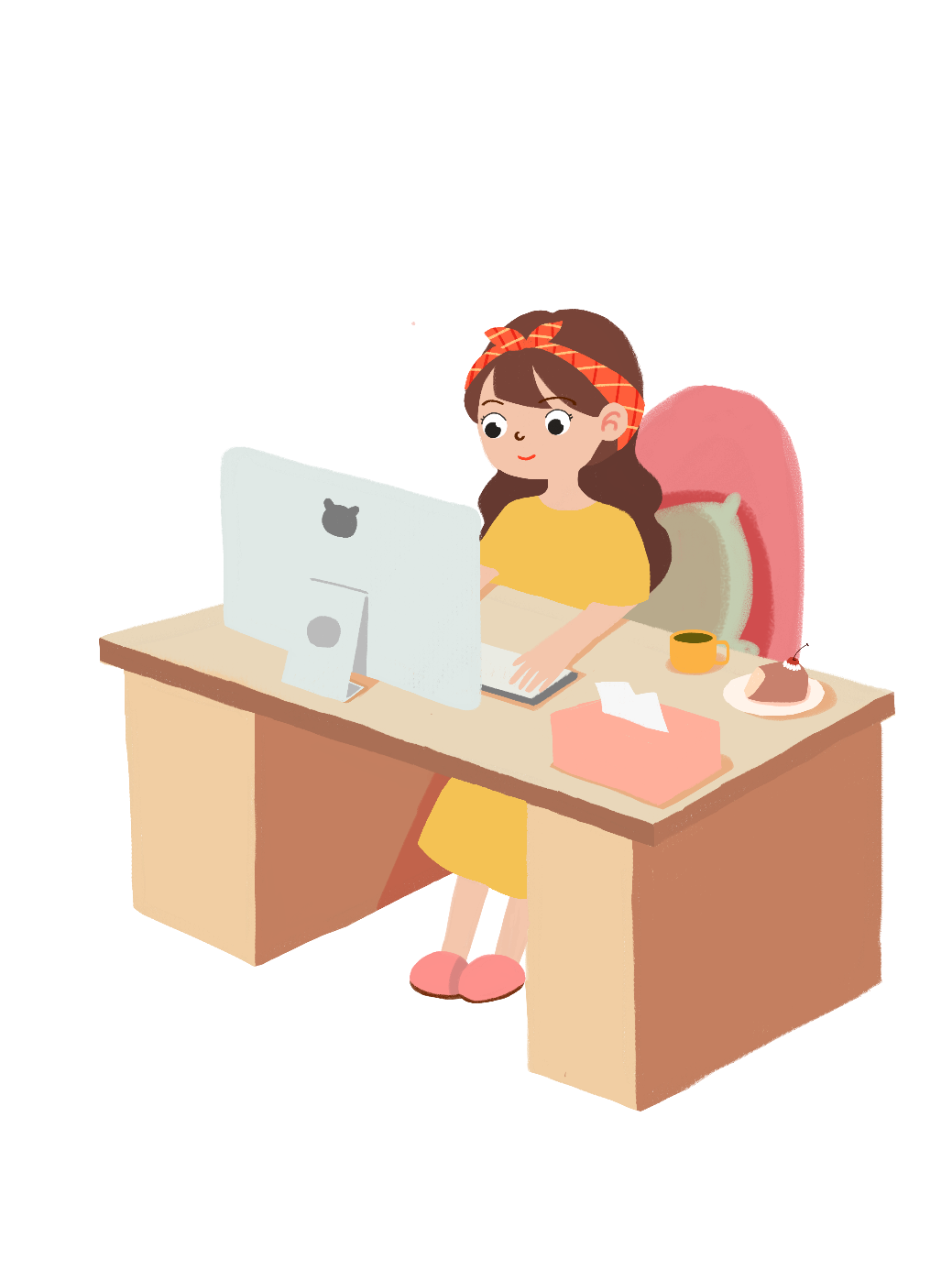 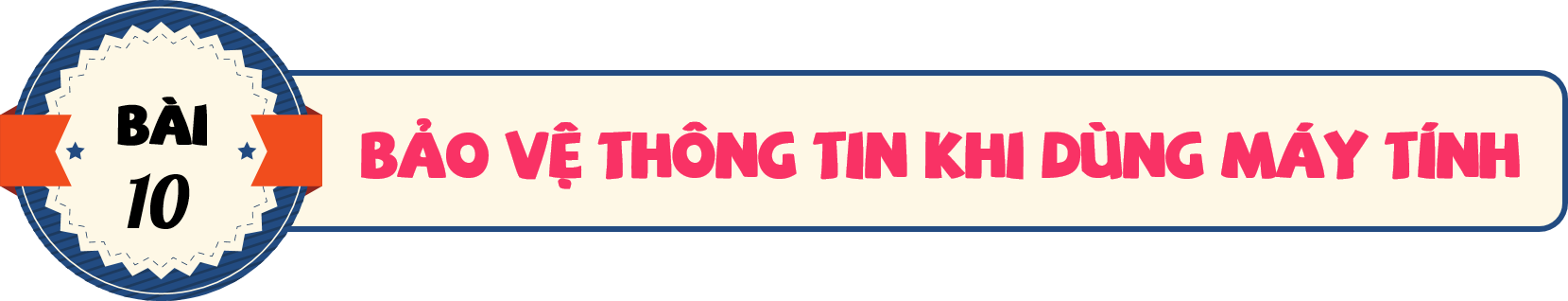 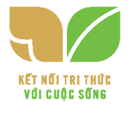 (TIẾT 2)
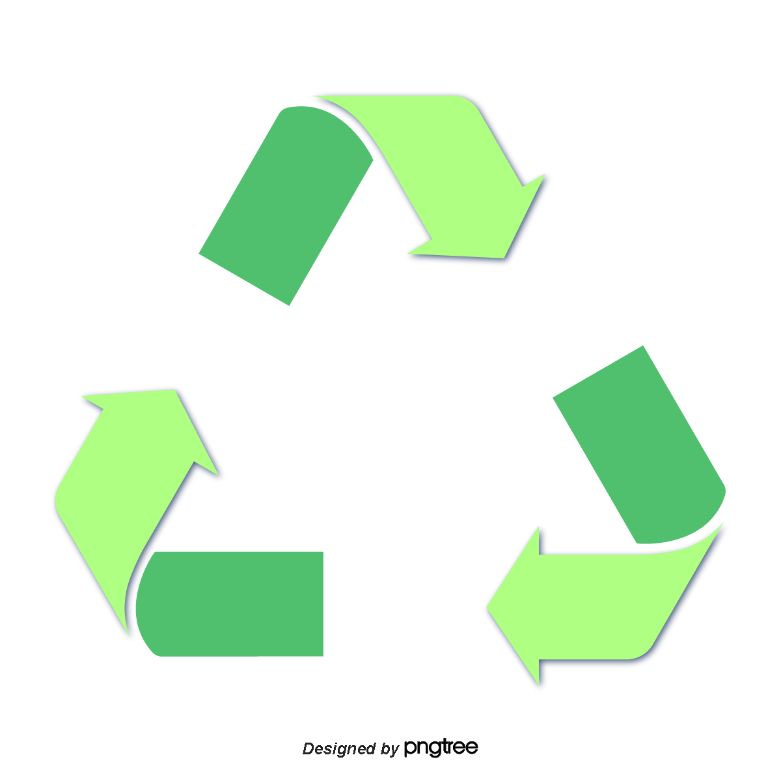 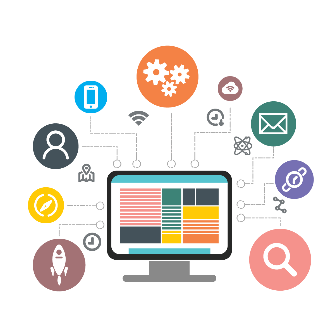 Thứ tư ngày 22 tháng 2 năm 2023
Bài 10: BẢO VỆ THÔNG TIN KHI DÙNG MÁY TÍNH (TIẾT 2)
TÌNH HUỐNG 1:
Gia đình Lan đang đi Nha Trang và có chụp hình đăng tải trên Facebook kèm với status: “Cả gia đình đang đi du lịch ở Nha Trang vui quá!” Và sau đó ngôi nhà của bạn Lan có mất trộm.
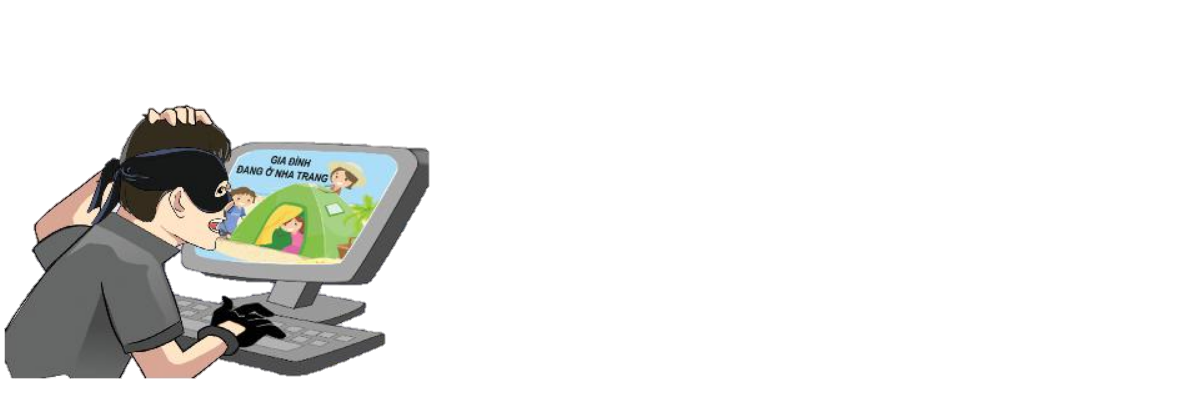 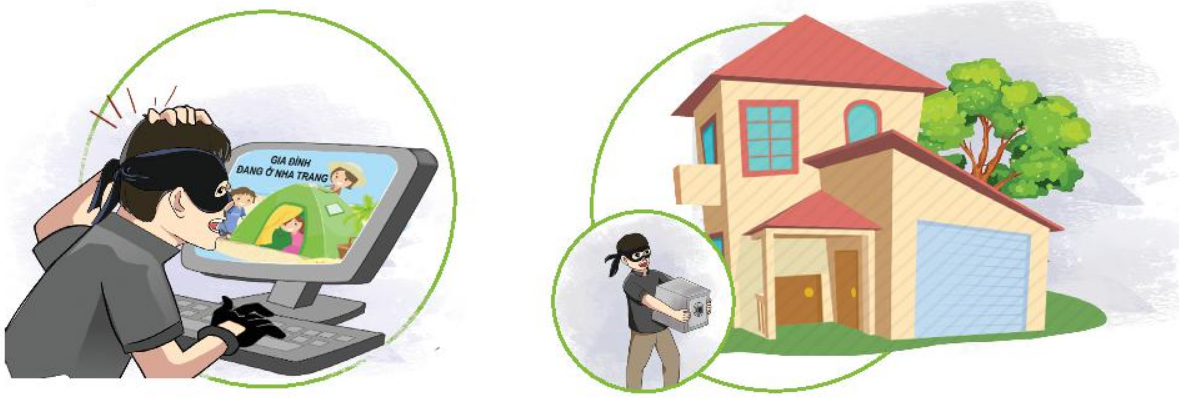 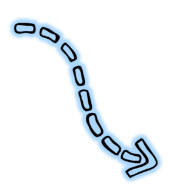 Thứ tư ngày 22 tháng 2 năm 2023
Bài 10: BẢO VỆ THÔNG TIN KHI DÙNG MÁY TÍNH (TIẾT 2)
TÌNH HUỐNG 2: Lan bị người xấu gọi điện thoại đe dọa và tống tiền.
Con có phải là Lan, sinh ngày 10/12/2014 ở địa chỉ Trần Hưng Đạo phải không? Nếu con không đưa ta 5 triệu ta sẽ tới trường của con? Hahaha
Tại sao họ lại biết về mình nhỉ? Chắc tại hôm trước mình khai báo thông tin để nhận quà trên mạng internet. Sợ quá!
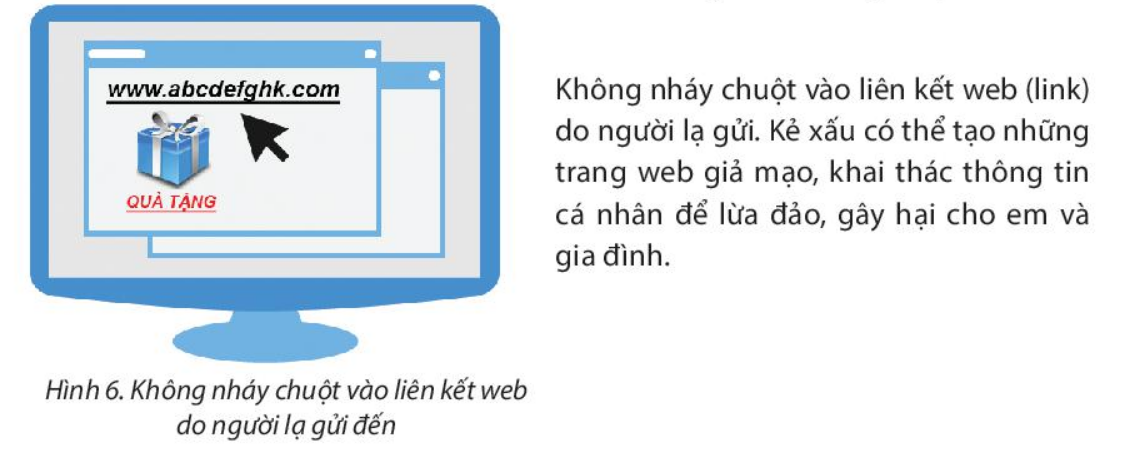 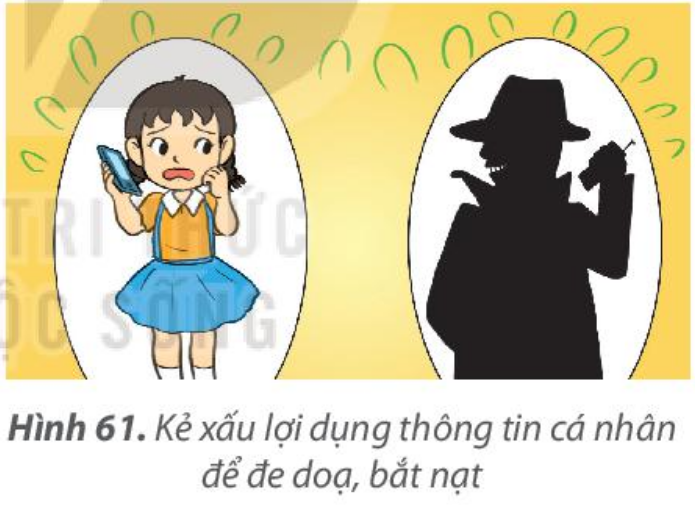 Thứ tư ngày 22 tháng 2 năm 2023
Bài 10: BẢO VỆ THÔNG TIN KHI DÙNG MÁY TÍNH (TIẾT 2)
TÌNH HUỐNG 3: Mẹ Lan làm việc trên cơ quan, thì phát hiện máy tính bị mất một số dữ liệu quan trọng?  Mẹ Lan nghĩ có thể đã bị ai đó vào được máy tính và lấy chúng đi.
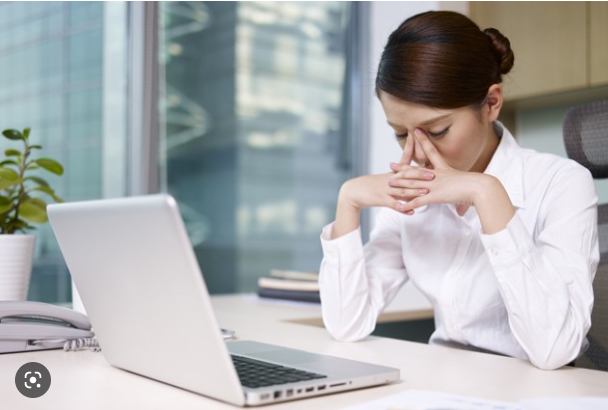 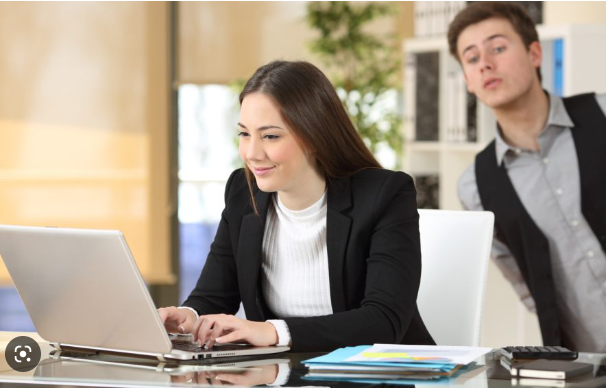 Thứ tư ngày 22 tháng 2 năm 2023
Bài 10: BẢO VỆ THÔNG TIN KHI DÙNG MÁY TÍNH (TIẾT 2)
Chúng ta cần có ý thức bảo vệ thông tin cá nhân và gia đình.
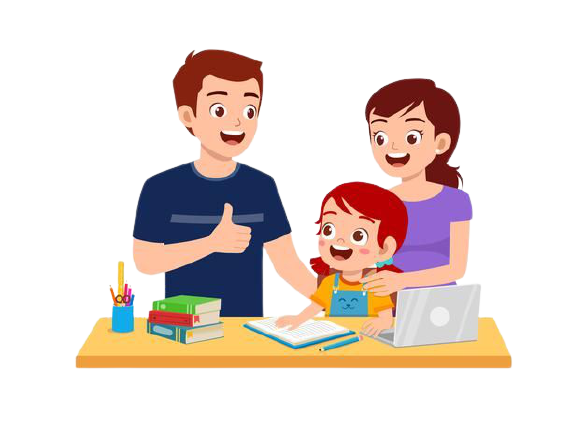 Thứ tư ngày 22 tháng 2 năm 2023
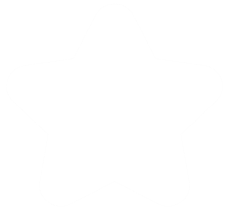 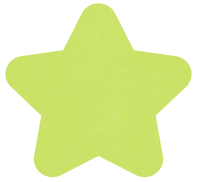 Bài 10: BẢO VỆ THÔNG TIN KHI DÙNG MÁY TÍNH (TIẾT 2)
2
2. BẢO VỆ THÔNG TIN KHI GIAO TIẾP QUA MÁY TÍNH
HOẠT ĐỘNG
Hoạt động nhóm (5')
Em hãy thảo luận với các bạn trong nhóm để tìm ra cách bảo vệ thông tin lưu trữ trong máy tính hay trao đổi qua Internet.
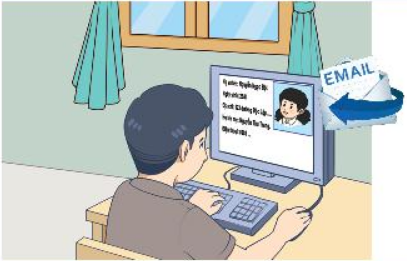 Làm gì để bảo vệ thông tin của em và gia đình
Thứ tư ngày 22 tháng 2 năm 2023
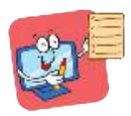 Bài 10: BẢO VỆ THÔNG TIN KHI DÙNG MÁY TÍNH (TIẾT 2)
Bảo vệ thông tin cá nhân và gia đình: không cung cấp tên và địa chỉ cho người lạ, không gửi và nhận tệp từ người không quen biết, bảo vệ mật khẩu khi dùng máy tính.
Thứ tư ngày 22 tháng 2 năm 2023
Bài 10: BẢO VỆ THÔNG TIN KHI DÙNG MÁY TÍNH (TIẾT 2)
1. Khi có thông tin cá nhân của em hoặc gia đình em thì người xấu có thể:
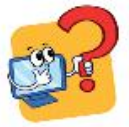 A. Tìm đến em để thực hiện ý đồ xấu.
B. Đăng tin nói xấu em hay gia đình em trên Internet.
C. Mạo danh em hoặc các thành viên trong gia đình em để làm việc xấu.
D. Tất cả các ý trên.
Thứ tư ngày 22 tháng 2 năm 2023
Bài 10: BẢO VỆ THÔNG TIN KHI DÙNG MÁY TÍNH (TIẾT 2)
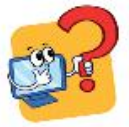 2. Em không nên chia sẻ rộng rãi trên Internet những thông tin nào sau đây?
A. Họ tên, địa chỉ của nhà em.
B. Bài thơ em thích.
C. Số điện thoại của bố.
D. Nơi làm việc của mẹ
Thứ tư ngày 22 tháng 2 năm 2023
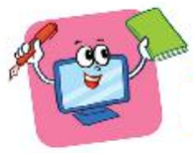 Bài 10: BẢO VỆ THÔNG TIN KHI DÙNG MÁY TÍNH (TIẾT 2)
LUYỆN TẬP
Em hãy ghép mỗi mục ở cột A với một mục thích hợp ở cột B.
Thứ năm ngày 16 tháng 2 năm 2023
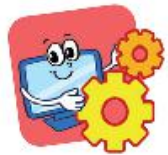 VẬN DỤNG
Bài 10: BẢO VỆ THÔNG TIN KHI DÙNG MÁY TÍNH (TIẾT 2)
Em hãy kể ví dụ về hậu quả của việc lộ thông tin cá nhân trên Internet mà em biết.
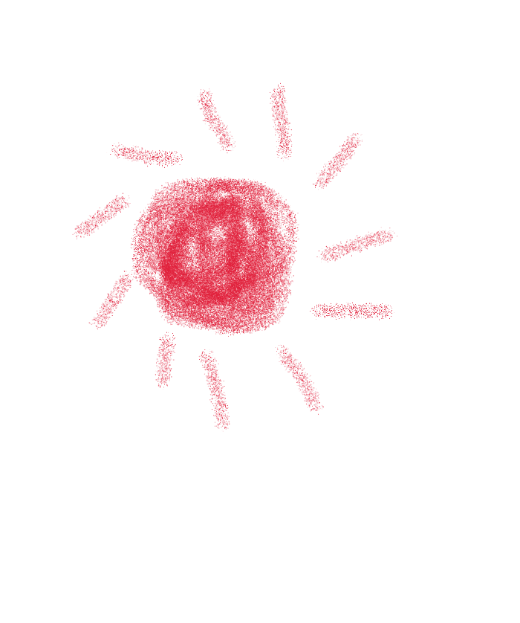 L
L
LOVE
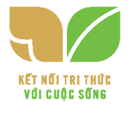 TẠM BIỆT VÀ HẸN GẶP LẠI
G
PIRCE
L
S
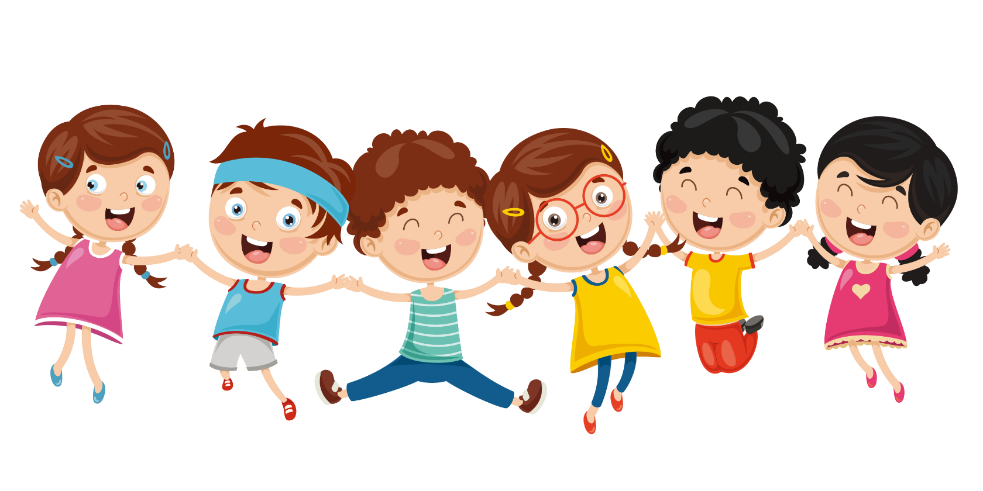 T
H
L